ACID BASE DISORDERS
Nikki Yeo
Critical Care Clinical Fellow
Royal Papworth Hospital
Metabolic Acidosis: Anion Gap
[Na+] - [Cl-] - [HCO3-]
Reference range 8 – 12 (+/- 4) mmol/L

Sometimes [K+] is included:
[Na+] + [K+] - [Cl-] - [HCO3-]

*	Relative to the three other ions, [K+] is low and typically does not change much so omitting it from the equation does not have much clinical significance.
[Speaker Notes: AG: normal range varies from 2-10mmol/L to 12+/-4]
HAGMA and NAGMA
High Anion Gap Metabolic Acidosis (HAGMA):
Gain of anions (endogenous or exogenous)

Normal Anion Gap Metabolic Acidosis (NAGMA)
Hyperchloraemia
Bicarbonate loss
[Speaker Notes: Parenteral nutrition containing acetate]
Lactic Acidosis
[Speaker Notes: Lactate: product of anaerobic glycolysis. 50% eliminated by liver. Ethanol- increased hepatic NADH and decreased conversion of lactate to pyruvate]
Other Considerations
Hypoalbuminaemia:
Albumin is a an anion
Hypoalbuminaemia decreases the AG
=> For every 10 g/L below normal, add 2.5 to anion gap
Delta Ratio
determine if there is a 1:1 relationship between increase anion gap and decrease in HCO3-
Delta ratio = ___increase in anion gap__
				decrease in HCO3-
< 0.4: associated hyperchloraemia NAGMA
0.4-0.8: consider HAGMA and NAGMA
1-2: uncomplicated HAGMA
>2: pre-existing metabolic alkalosis or compensation to chronic respiratory acidosis
Causes of Low Anion Gap
*Table reproduced from Toxicology Handbook
Base Excess and Standard Base Excess
Base excess definition:
Dose of acid or base required to return the pH of a blood sample to 7.40
Measured at standard conditions: 37°C and 40mmHg (5.3 kPa) PaCO2
isolates the metabolic disturbance from the respiratory

Standard base excess definition:
Dose of acid or base required to return the pH of an anaemic blood sample
Calculated for a Hb of 50g/L
Haemoglobin buffers both the intravascular and the extravascular fluid
=> SBE assesses the buffering of the whole extracellular fluid, not just the haemoglobin-rich intravascular fluid
Causes of Metabolic Alkalosis
Chronic hypercapnia

GI losses
Vomiting
NG losses (chloride loss)

Renal Losses
Diuretics
Primary hyperaldosteronism
Cushing’s syndrome
Bartter’s syndrome
Volume contraction

Hypochloraemia

Hypokalaemia

Administration of bases
Antacids
Summary of Acid Base Assessment
Step 1:
Acidaemia (pH < 7.35)
Alkalaemia (pH > 7.45)
Step 2:
Respiratory acidosis or alkalosis
Metabolic acidosis or alkalosis
Step 3: 
AG if metabolic acidosis present
Step 4: 
Check degree of compensation
Metabolic acidosis
   Expected PaCO2 (in mmHg) = (1.5 x HCO3-) + 8
Or,
   For every 1mmol/L decrease in HCO3- , PaCO2 should decrease by 1.3mmHg
Metabolic alkalosis
   Expected PaCO2 (in mmHg) = (0.7 x HCO3-) + 20
Or,
   For every 1mmol/L increase in HCO3-, PaCO2 should increase by 0.6mmHg

* Conversion of mmHg to kPa ÷ 7.5
[Speaker Notes: Boston method]
Step 4 cont:
Respiratory acidosis
For every 10mmHg  (1.3 kPa) increase in PaCO2, HCO3- should increased by 1 mmol/L (acute) or 4 mmol/L (chronic)
Respiratory alkalosis
For every 10mmHg decrease (1.3 kPa) in PaCO2, HCO3- should decrease by 2 mmol/L (acute) or 5mmol/L (chronic)

Step 5:
Determine the delta ratio
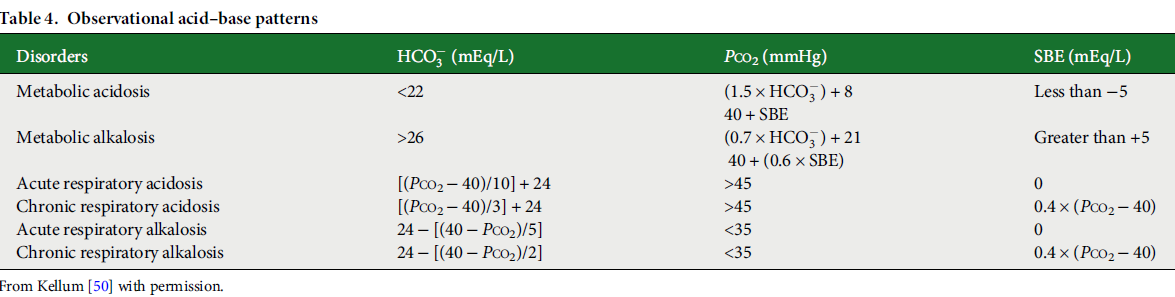 Question 1
62 year old lady with history of multiple bowel surgeries and severe rheumatoid arthritis presented to ED with abdominal pain and diarrhoea.
Step  1: Acidaemia or alkalaemia
Step 2: respiratory acidosis/alkalosis
              metabolic acidosis/alkalosis
Step 3: AG ([Na]-[Cl]-[HCO3-] 	(ref 8-12)
Step 4: Compensation
Step 5: Delta ratio
[Speaker Notes: Extra questions: if she was hypotensive, what could be the causes?]
Step  1: Acidaemia
Step 2: metabolic acidosis
Step 3: AG=133-113-4 = 16 (HAGMA)	(ref range 8-12)
Step 4: Compensation
Expected pCO2 = (1.5 x 4) + 8 = 14 mmHg  (1.9 kPa)
 =>  respiratory alkalosis
Step 5: Delta ratio
              16-12/ 24-4 = 0.2 (associated hyperchloraemic NAGMA )
Question 2
A 60-year-old male was admitted after an argument with his partner who found him, 2 hours later, unconscious in his workshop, having likely ingested an unknown substance with empty liquid bottles around him.
Describe the significant abnormalities in the results below:
Question 2
Step  1: Acidaemia or alkalaemia
Step 2: respiratory acidosis/alkalosis
  	             metabolic acidosis/alkalosis
Step 3: AG ([Na]-[Cl]-[HCO3-] (ref range 8-12)
Step 4: Compensation
Step 5: Delta ratio
Question 2
Step  1: Acidaemia
Step 2: Metabolic acidosis
		      ?Respiratory acidosis 
Step 3: AG 141-99-10=32	(ref 8-12)
Step 4: Compensation
Expected pCO2 (1.5 x 10)+8= 23
Respiratory acidosis/incomplete compensation
Step 5: (32-12)/ (24-10) = 1.4 (HAGMA)
Osmolar gap
Question 3
72 year old man presented to ED with abdominal pain, nausea and vomiting.  PMH: T2DM and AF
Step  1: Acidaemia or alkalaemia
Step 2: respiratory acidosis/alkalosis
              metabolic acidosis/alkalosis
Step 3: AG ([Na]-[Cl]-[HCO3-] 	(ref 8-12)
Step 4: Compensation
Step 5: Delta ratio
Step  1: Acidaemia
Step 2: metabolic acidosis
             ?respiratory acidosis
Step 3: AG ([Na]-[Cl]-[HCO3-] = 36 with profound lactic acidosis  
Step 4: Compensation 
Expected pCO2= (1.5x7) + 8 = 19.9 mmHg = 2.7 kPa
Step 5: Delta ratio
(36-12)/(24-7) = 1.4
[Speaker Notes: Causes for metabolic acidosis]
Question 4
23 year old female admitted with severe asthma
Step  1: Acidaemia or alkalaemia
Step 2: respiratory acidosis/alkalosis
              metabolic acidosis/alkalosis
Step 3: AG ([Na]-[Cl]-[HCO3-] 	(ref 8-12)
Step 4: Compensation
Step 5: Delta ratio
Step  1: Severe acidaemia 
Step 2: respiratory acidosis
              metabolic acidosis
Step 3: AG (139-108-14 ) = 17 with lactic acidosis	(ref 8-12)
Step 4: Compensation
Expected HCO3- 24+ 3  [(71- 40) = 31]
Expected pCO2 = (1.5x 14 )+ 8 = 29 mmHg = 3.9 kPa
Step 5: Delta ratio (17-12)/(24-14) = 5/10 = 0.5 (HAGMA and NAGMA)
[Speaker Notes: Elevated lactate – sepsis, B2 agonist use Elevated glucose – pre-existing diabetes, stress, B2 agonist, stero]
Question 5
35 year old female presented to ED with poorly controlled hypertension, paraesthesia and weakness.  Her blood results are as follow:
Step  1: Acidaemia or alkalaemia
Step 2: respiratory acidosis/alkalosis
              metabolic acidosis/alkalosis
Step 3: AG ([Na]-[Cl]-[HCO3-] 	(ref 8-12)
Step 4: Compensation
Step 5: Delta ratio
Step  1: Alkalaemia (severe hypokalaemia)
Step 2: metabolic alkalosis
Step 3: AG ([Na]-[Cl]-[HCO3-] 	(ref 8-12)
Step 4: Compensation
pCO2 = (0.8x 40) +20 = 42 mmHg = 5.6 kPa
Step 5: Delta ratio
[Speaker Notes: Causes: Primary Hyperaldosteronism most likely secondary to an aldosterone producing adenoma (Conn’s syndrome – 50 – 60%) or adrenal hyperplasia (40 – 50%).  Licorice ingestion.  Liddle’s syndrome.  Excessive diuretic use.]
References
Al-Jaghbeer M, Kellum JA. Acid base disturbances in intensive care patient: etiology, pathophysiology and treatment. Nephrology Dialysis Transplantation 2015; 30(7): 1104-1111.
Murray L, Daly F, Little M, Cadogan M. Acid Base Disorders. Toxicology Handbook. 2nd Ed. Elsevier Australia, 2011: 658-685.
Derangedphysiology.com
UpToDate.com
Litfl.com